Energy breaks
Human beings were not designed to sit at desks all day.  Energy breaks are a series of short, physical activities you can use to get your students moving and energized. 

Neuroscience Love Song



The song and video are from National Public Radio. 
URL: https://www.youtube.com/watch?v=VbFchFe1Nfo
The writer and artist is Adam Cole.
If you don’t understand some of the other slides, listen to this 11-minute podcast with the information that was used to make the other slides. https://www.npr.org/2020/02/13/805670712/is-this-love-or-am-i-gonna-fight-a-lion

“Skunk Bear” (at the beginning of the video) was the name of an NPR science program on YouTube.com
For more, visit:  www.HelgesenHandouts.weebly.com.   Click on “Physical activity…” 
 This slide is for the teacher’s information.   The student slide show starts with slide 2.
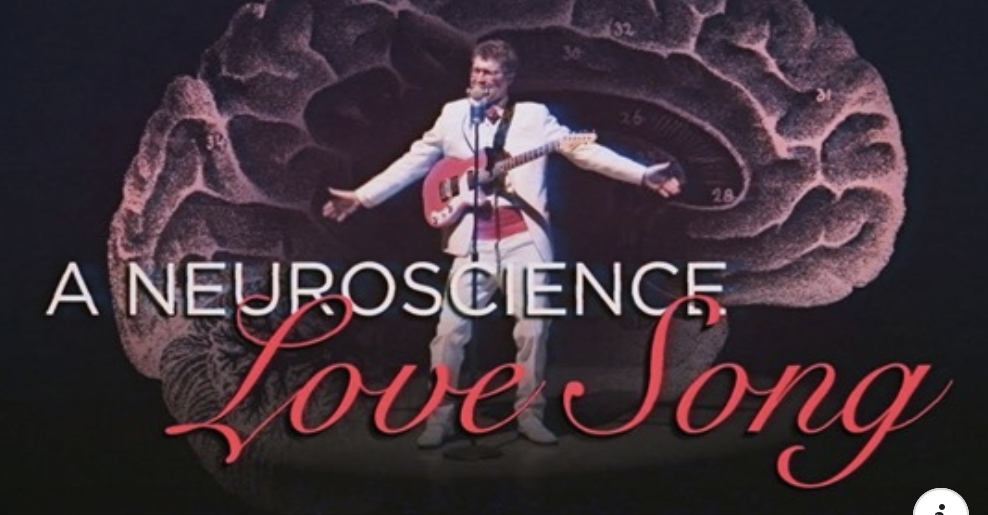 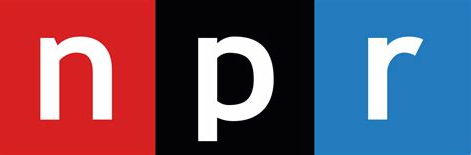 Writer and artist:
Adam Cole
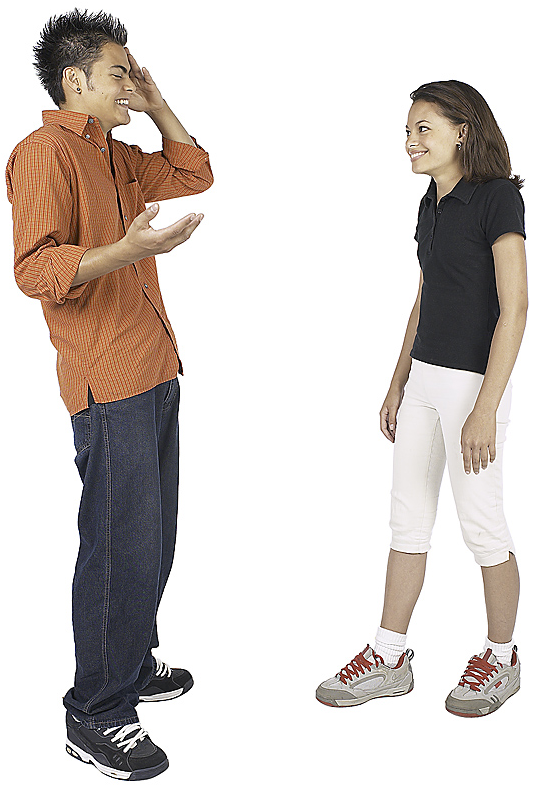 A little
brain 
science
about
falling 
in 
love
Norepinephrine
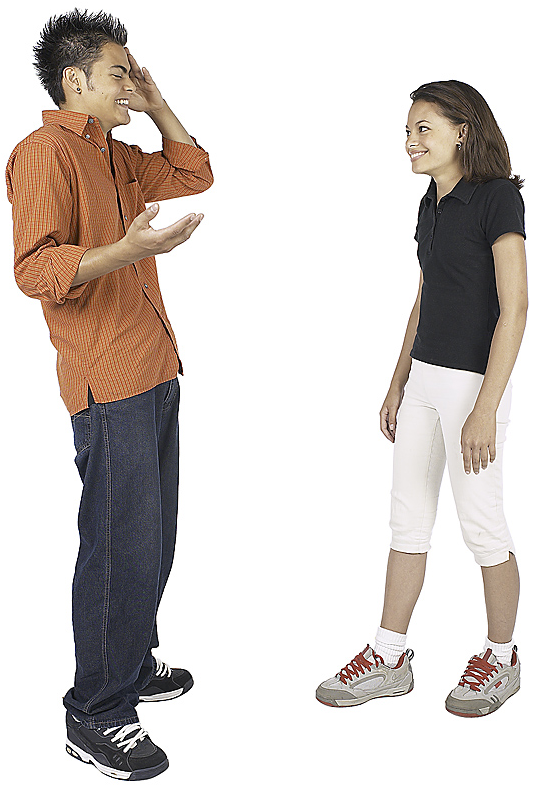 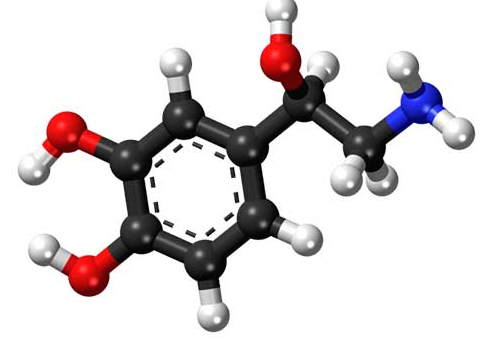 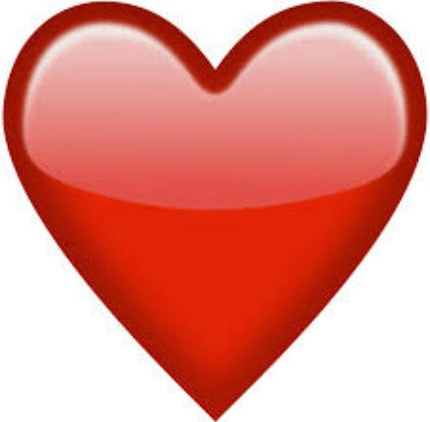 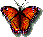 Fight OR flight
(run away)
Dopamine
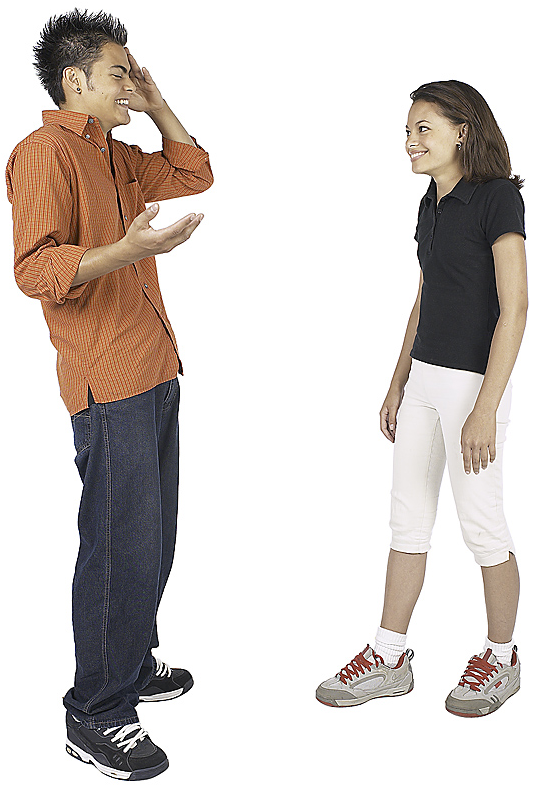 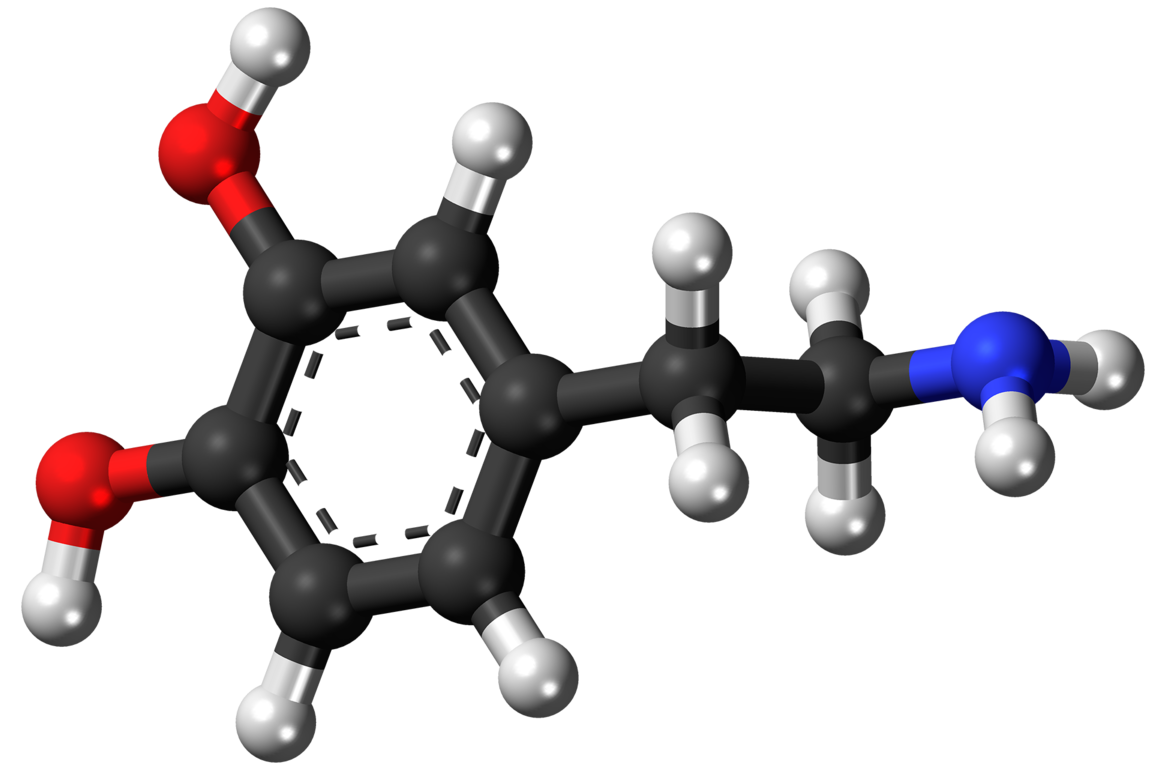 Anticipation
reward
stronger
Serotonin
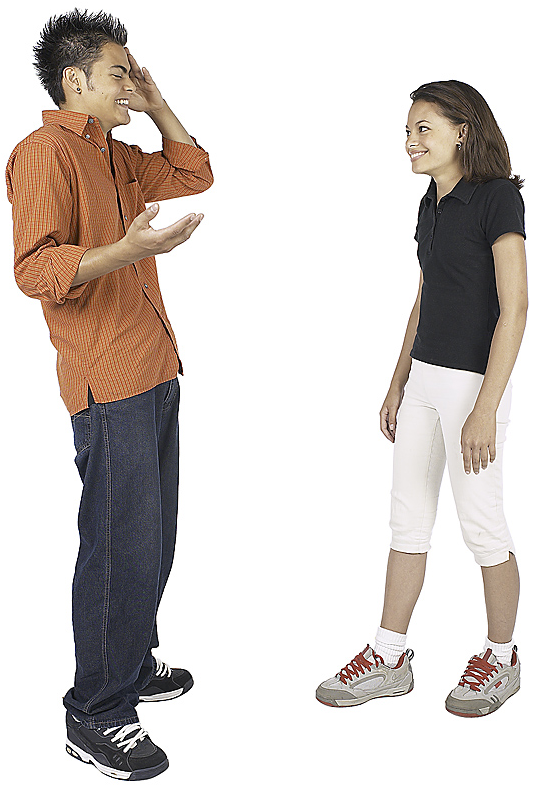 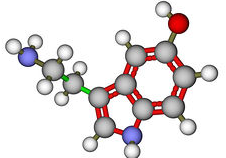 Mood regulator
drops
Staying in love
Staying in love
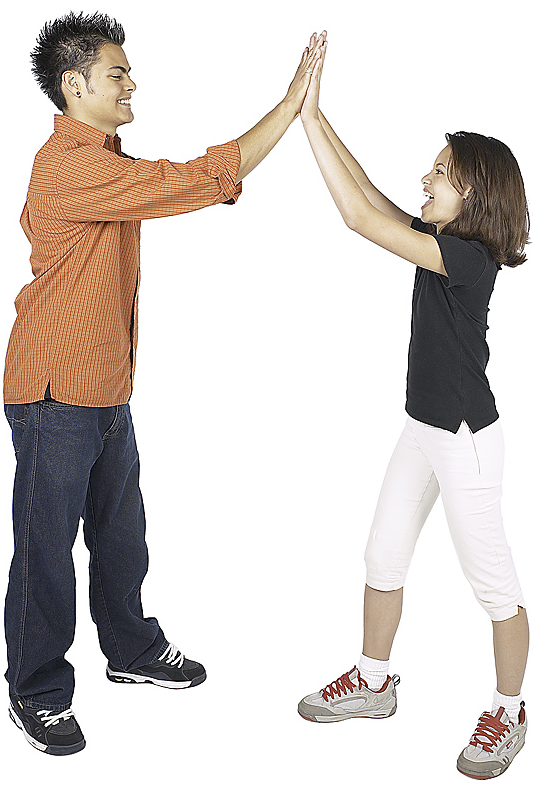 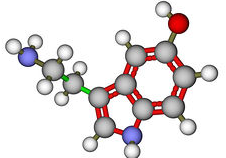 Serotonin
goes back up
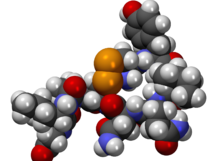 Oxytocin
The cuddle chemical
The hugging hormone
The potion of devotion
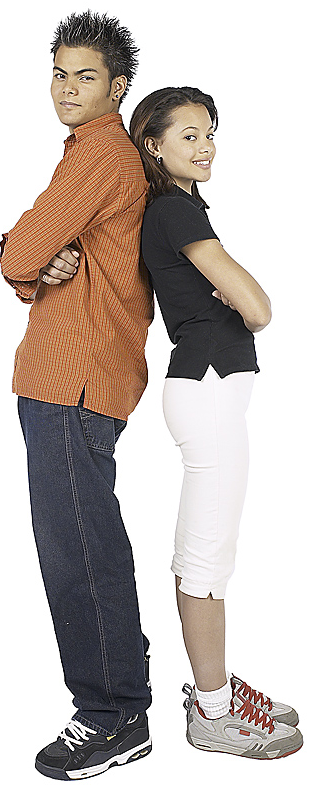 Oxytocin
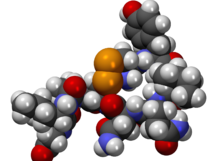 Physical touching
Social bonding
Trust
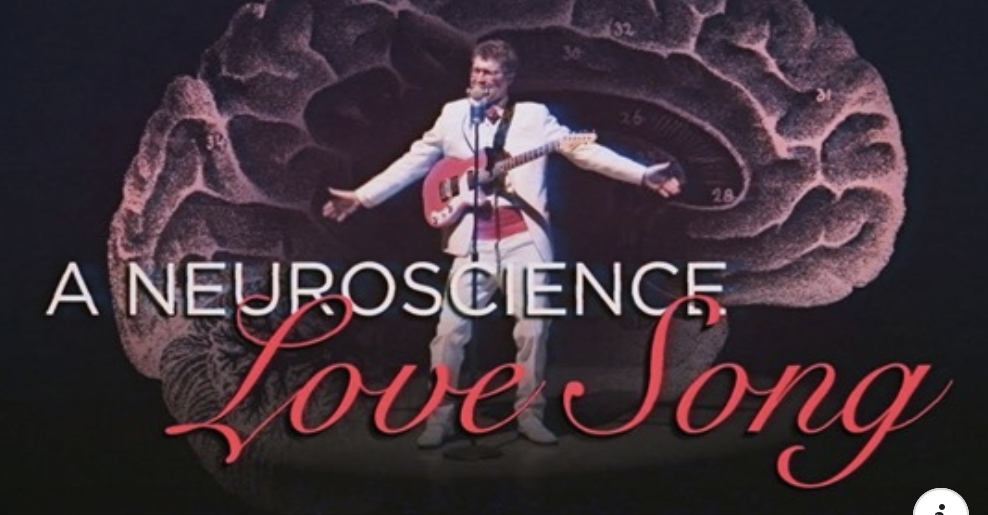 Norepinephrine
Stand up.
Maybe think of a time you fell in love.
Move with the people around you.
Sing along.
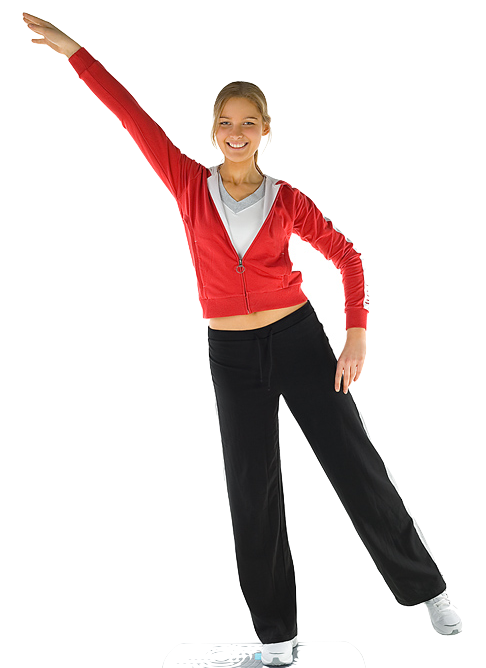 Let’s move!
Thank you
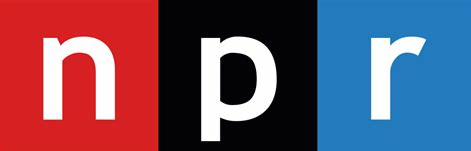 .org
More ideas at
http://tinyurl.com/ELT-physical
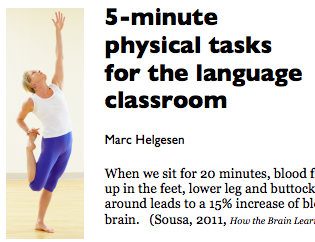 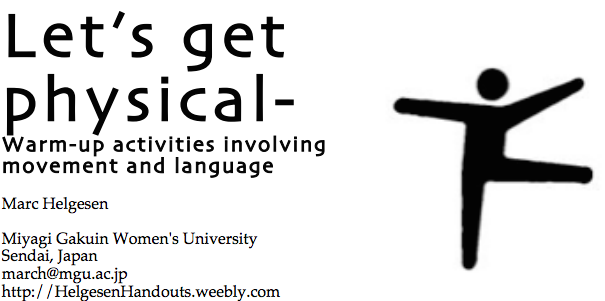